PHY 712 Electrodynamics
9-9:50 AM  MWF  Olin 103

Plan for Lecture 27:
Finish Chap. 11 and begin Chap. 14
Electromagnetic field transformations & corresponding analysis using Liénard-Wiechert potentials for constant velocity sources
Radiation by moving charged particles
04/1/2015
PHY 712  Spring 2015 -- Lecture 27
1
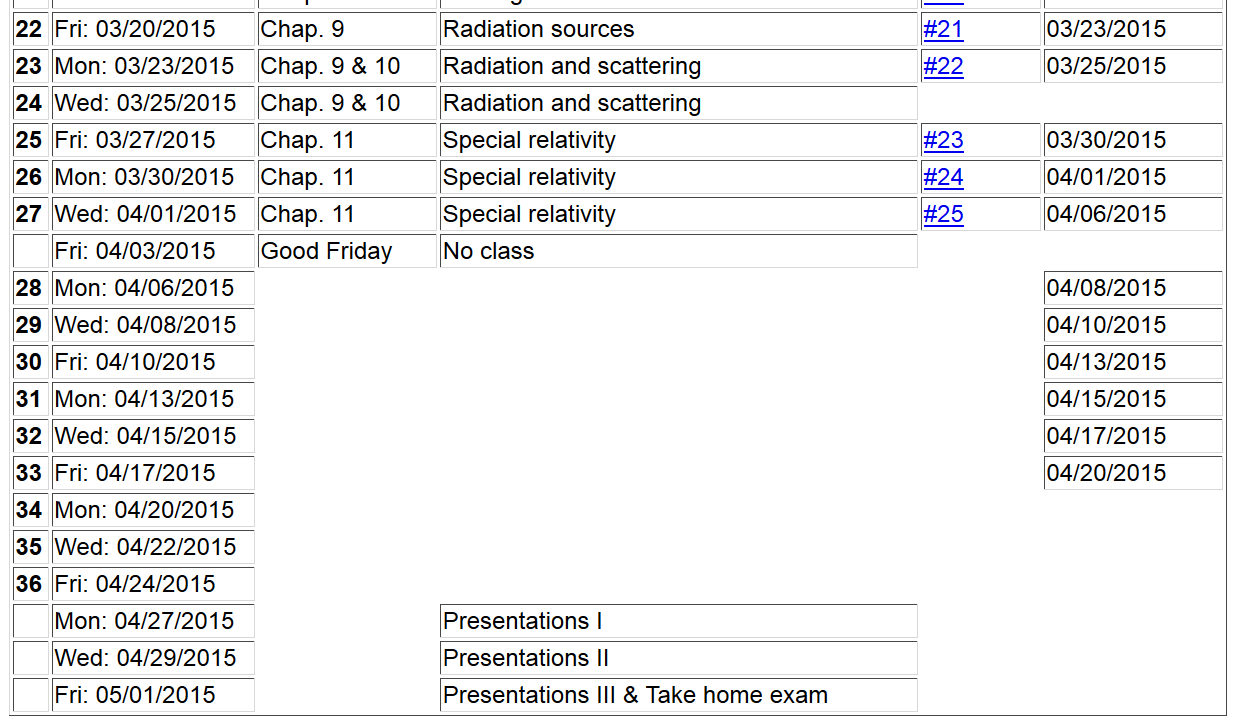 04/1/2015
PHY 712  Spring 2015 -- Lecture 27
2
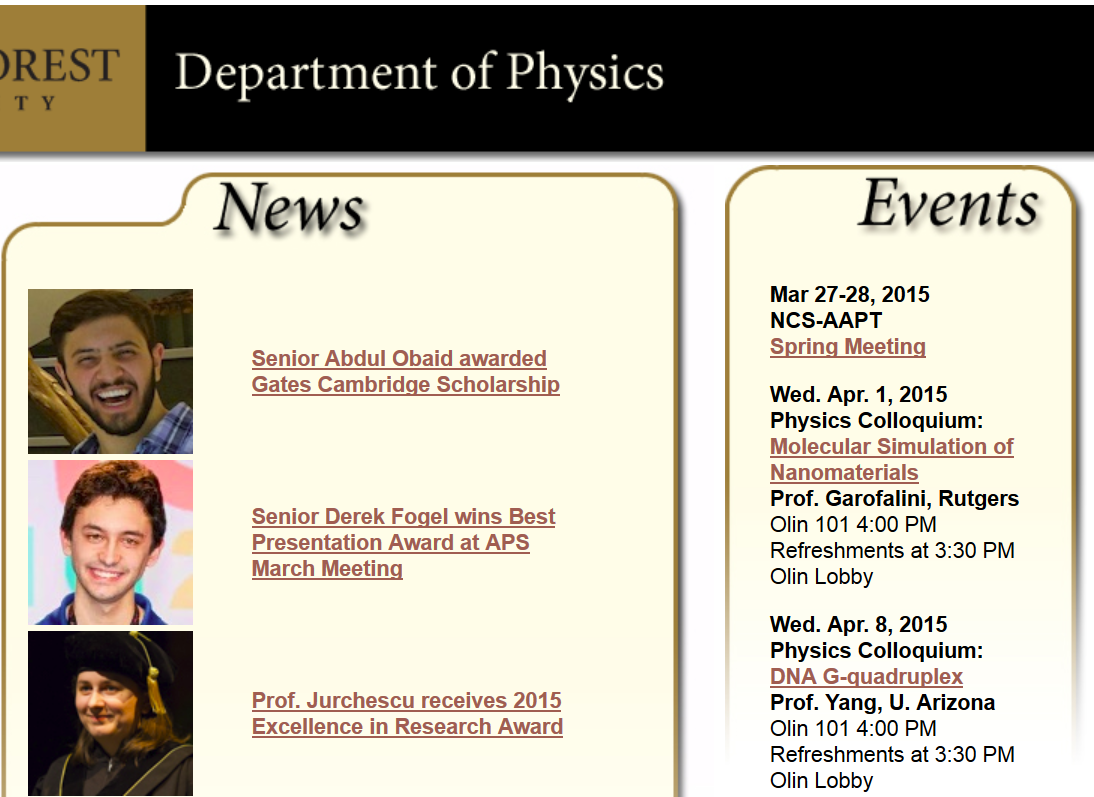 04/1/2015
PHY 712  Spring 2015 -- Lecture 27
3
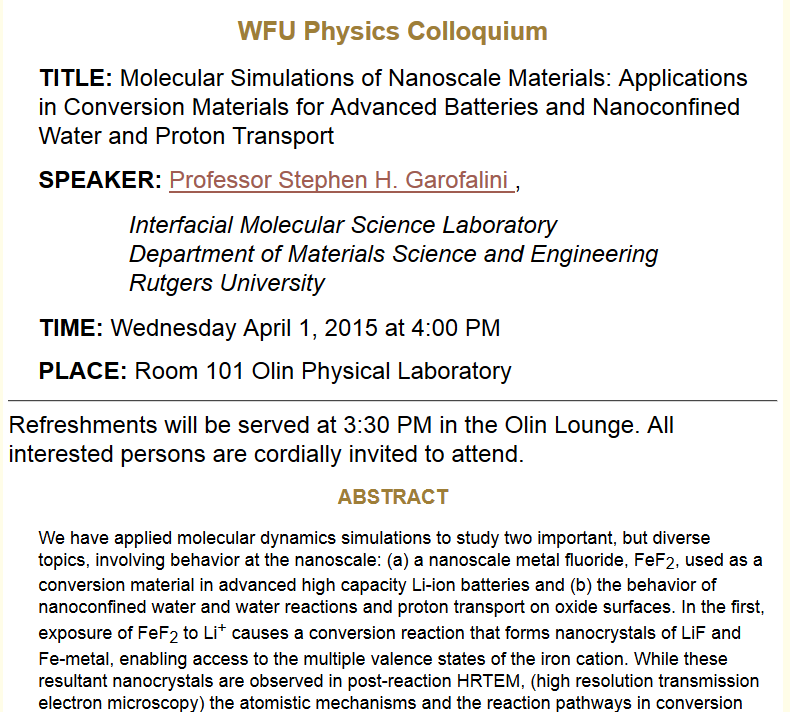 04/1/2015
PHY 712  Spring 2015 -- Lecture 27
4
Inverse transformation of field strength tensor
04/1/2015
PHY 712  Spring 2015 -- Lecture 27
5
Example:
y
y’
v
b
q
x
x’
z
z’
04/1/2015
PHY 712  Spring 2015 -- Lecture 27
6
Example:
y
y’
v
b
q
x
x’
z
z’
04/1/2015
PHY 712  Spring 2015 -- Lecture 27
7
Example:
y
y’
v
b
q
x
x’
z
z’
Expression in terms of consistent coordinates
04/1/2015
PHY 712  Spring 2015 -- Lecture 27
8
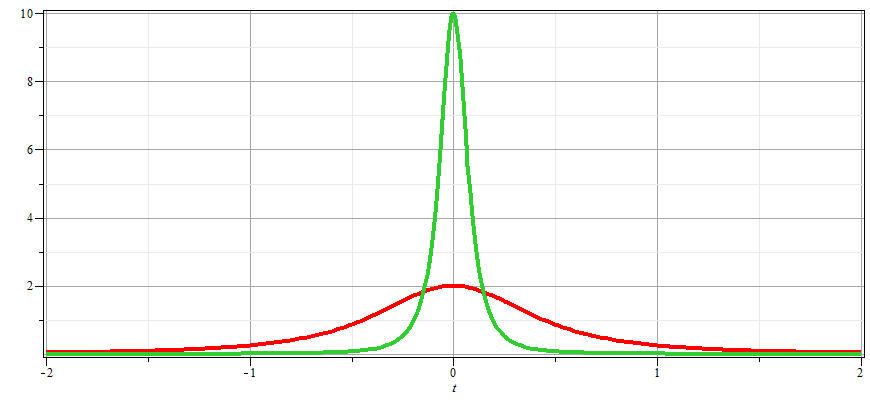 gv=10
gv=2
04/1/2015
PHY 712  Spring 2015 -- Lecture 27
9
Examination of this system from the viewpoint of the
the Liènard-Wiechert potentials –(Gaussian units)
04/1/2015
PHY 712  Spring 2015 -- Lecture 27
10
Examination of this system from the viewpoint of the
the Liènard-Wiechert potentials –(Gaussian units)
04/1/2015
PHY 712  Spring 2015 -- Lecture 27
11
Some details
04/1/2015
PHY 712  Spring 2015 -- Lecture 27
12
Some details continued:
04/1/2015
PHY 712  Spring 2015 -- Lecture 27
13
Radiation from a moving charged particle
z
r-Rq(t)
q
r
Rq(t)
y
x
04/1/2015
PHY 712  Spring 2015 -- Lecture 27
14
Liénard-Wiechert fields (cgs Gaussian units):
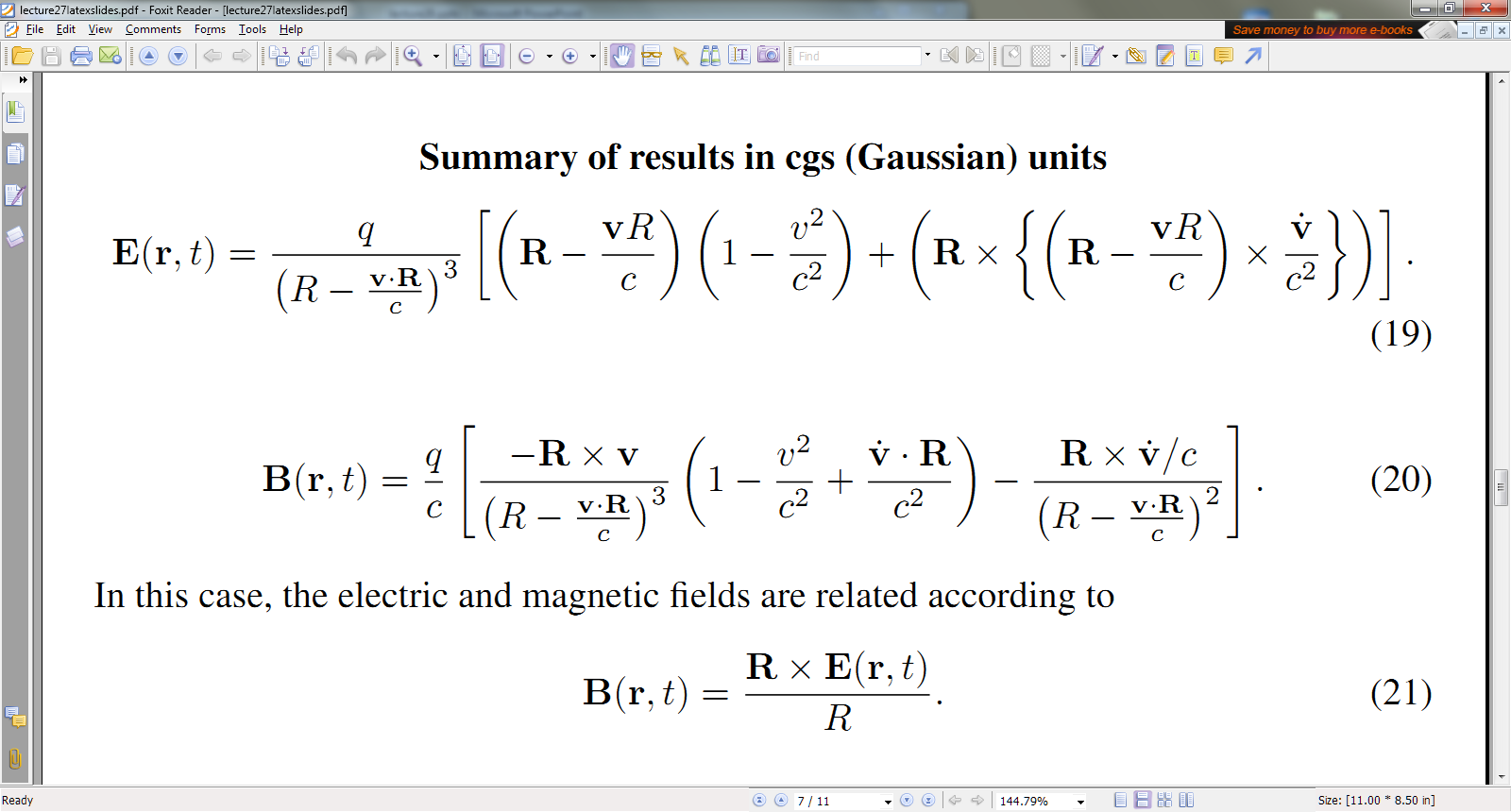 04/1/2015
PHY 712  Spring 2015 -- Lecture 27
15
Electric field far from source:
04/1/2015
PHY 712  Spring 2015 -- Lecture 27
16
Poynting vector:
04/1/2015
PHY 712  Spring 2015 -- Lecture 27
17
Power radiated
04/1/2015
PHY 712  Spring 2015 -- Lecture 27
18
Radiation from a moving charged particle
z
.
v
r-Rq(tr)=R
q
Q
r
Rq(t)
y
x
04/1/2015
PHY 712  Spring 2015 -- Lecture 27
19
Radiation power in non-relativistic case -- continued
04/1/2015
PHY 712  Spring 2015 -- Lecture 27
20